Reporting Suspected Child Abuse & Neglect
Hillsboro-Deering School District
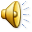 Laws & Regulations
HDSD policy and procedures relative to reporting suspected child abuse and neglect are governed by the following:
JLF Reporting Child Abuse
NH RSA 169-C:29, Persons Required to Report 
NH RSA 169-C:30, Nature and Content of Report 
NH RSA 169-C:31, Immunity from Liability 
NH RSA 169-C:34, III, Duties of the Department of Health and Human Services
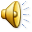 Who is a “mandated reporter”?
A mandated reporter is any individual who has any reason to suspect that a child has suffered in the past, or is currently suffering, abuse or neglect. 

Some professions specify the responsibility of being a mandated reporter, such as medical professionals, mental health professionals, school personnel, law enforcement personnel and others.
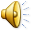 Who is a “mandated reporter”?
Every employee in our schools is a mandated reporter.
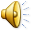 What if I’m not sure if the information I have constitutes abuse or neglect?
You do not have to have proof that abuse or neglect is occurring, or has occurred. You only need to have a suspicion.
It is not your responsibility to determine if the situation you know about can be considered child abuse or neglect. Dept. of Health and Human Services (DHHS) will make that determination.
When in doubt, make the report!
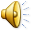 What are examples of possible abuse/neglect?
Disclosures (verbal reports) of situations in which people have been physically or sexually harmed by caregivers, older children/siblings, or other adults
Disclosures of situations in which physical or sexual harm was threatened by caregivers, older children/siblings, or other adults
Observations of bruises, unusual marks or injuries
Observations of a pattern of sexualized behavior that is unusual/developmentally inappropriate
Disclosures of sexual assault between adolescents
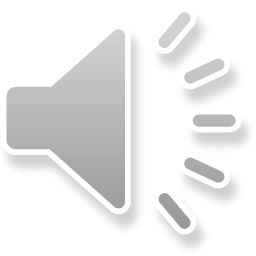 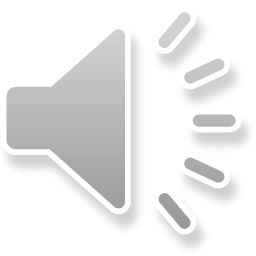 What are examples of possible abuse/neglect?
Significant truancy 
Observations or disclosures of significant neglect
Young children having to fulfill adult responsibilities
Inadequate supervision
Pattern of evidence suggesting  that a student’s basic needs are not being met (clothing, food, shelter, hygiene, medical care, protection from harm)
Disclosures of patterns of emotional harm
Disclosures of illicit substance use by caregivers
Valid suspicion of any of the above
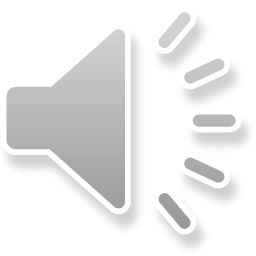 Reporting Procedures
Suspected child abuse or neglect must be reported to the appropriate state official at the NH DHHS.
Reports must be made using a team approach. 
The staff receiving the information is required to immediately notify the principal or designee, as well as with a guidance counselor, school nurse and/or school psychologist if needed
After staff has met with the student & has gathered needed information, a report must be filed 
A written report shall be made by the principal or designee within 24 hours of receiving the information
The report must be filed by an administrator and at least one staff member
If an administrator is not available, the reporting staff member must consult with a second staff member to file the report
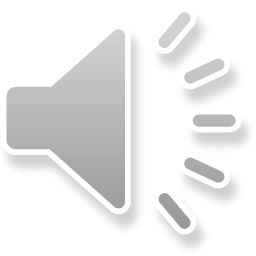 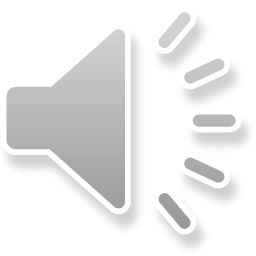 Reporting Procedures
Options for filing an abuse/neglect report:
Administrator and one staff member may call the report in to the Central Intake Office, though a written report must still be completed
Administrator and one staff member may write the report (using standard form) and fax it in to the Central Intake Office
Documentation must be kept on file with the Building Principal and saved on the district’s secure network
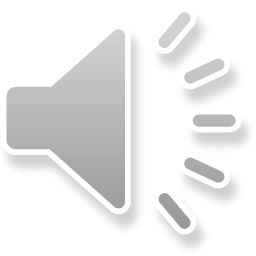 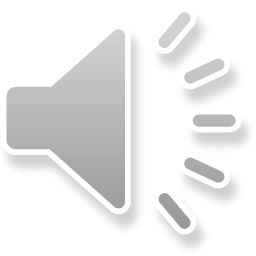 Reporting Procedures
HDSD has standardized documentation that is used to file a report with DHHS. The information contained in this report is required by law, and includes:

The child’s identifying information 
The details of the information that is cause for concern
A reasonable estimate of the child’s imminent safety
Other relevant information as requested by DHHS
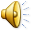 Reporting Procedures
Protecting the identity of the mandated reporters:
The reporters can make a completely anonymous report.
The reporters can provide their names to DHHS, but request that it be withheld from the report if the situation is investigated. However, the court can later order the disclosure of the reporter’s identity if deemed necessary.
The reporters can give full permission for their names to be disclosed during the investigation.
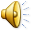 Reporting Procedures
Notifying the family about the report is optional:
Notifying the family about the report is a decision to be made by the principal and or designee.
Do not notify the family if doing so would likely compromise the child’s safety.
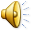 What happens after a report is made?
DHHS will determine if the information in the report warrants investigation.
DHHS will typically contact the reporter to inform if the report will be investigated or not.
DHHS will attempt to interview the parties named in the report, including interviewing the student at school. 
DHHS will review all information to assist the investigation.
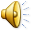 What happens after a report is made?
DHHS is required to make a “finding” within a specific period of time. If the investigator finds enough evidence of abuse/neglect, the case will go to court. If there is not enough evidence, the case is usually closed.
In some cases, the staff member who filed the report may be called to testify in court proceedings.
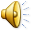 Questions about reporting suspected child abuse/neglect?
Direct your questions to:
Your building administrators 
Principals
Vice/Assistant Principals
Special Education Coordinators
Your building counseling professionals
School Counselors
School Psychologists
SAU Personnel
Assistant Superintendent
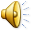